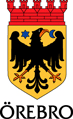 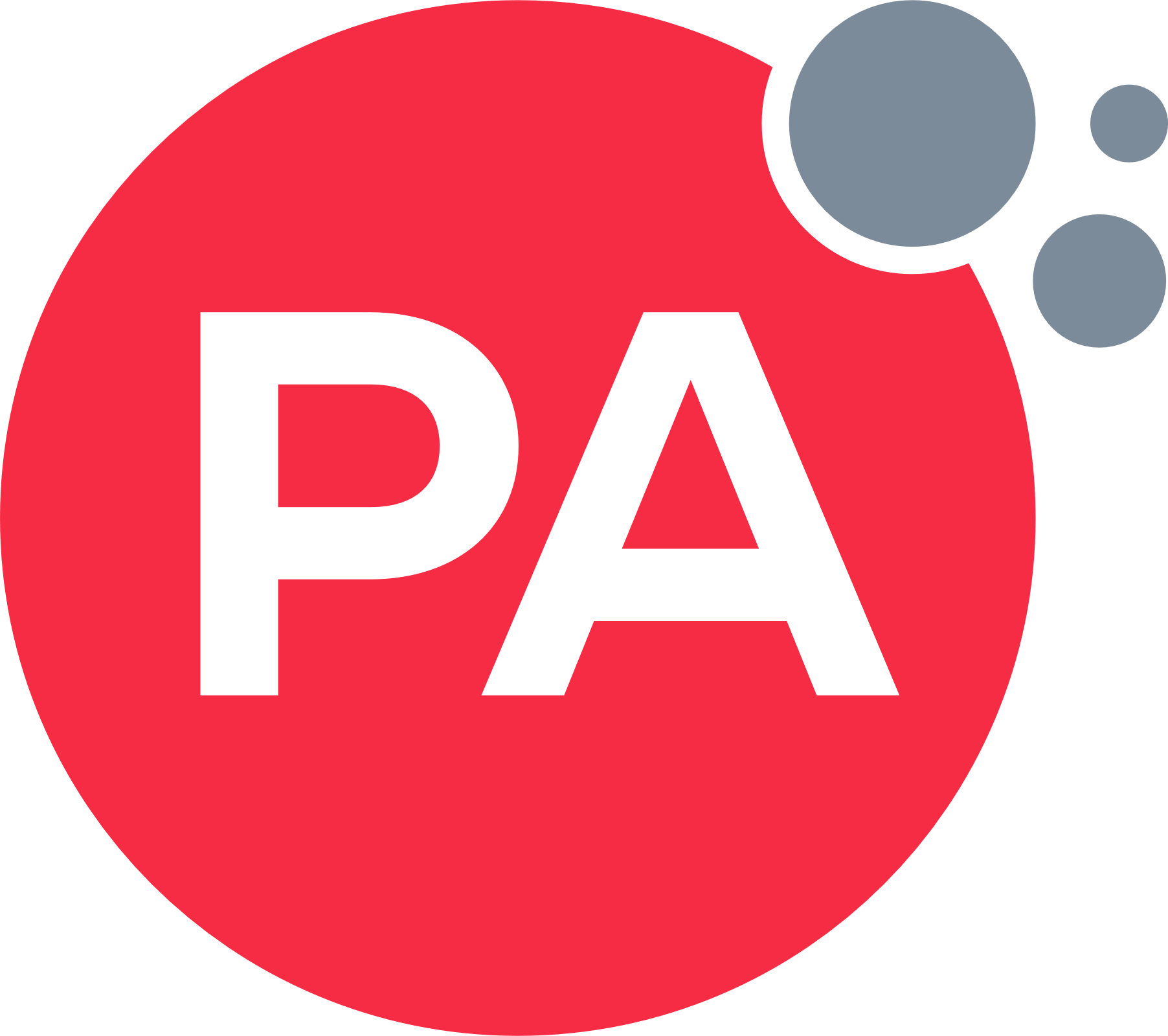 Ledarskap i digital transformation
Utmaningar, fallgropar och möjligheter
2023-03-22
Trovärdighetsfråga för 
våra medborgare
2
Korrekta 
beslutsunderlag i tid
Möjliggöra 
mänskliga möten
1
3
Stjäl inte resurser från denordinarie verksamheten
3
Det kostar pengar
1
2
Det krävs en organisation som 
Mäter
Följer upp
kommunicerar
[Speaker Notes: Det kostar pengar (kommer från aktuella diskussioner). Det är en investering. För att få det här måste jag betala det här.. Så var noga med att löpande visa på riktiga resultat! Hela tiden varje dag/ Varje vecka. Kommunciera resultaten. Ta fram mätetal från början .
Förändringsledning]
DATADRIVET BESLUTSFATTANDE
SÄKERSTÄLLA UPPDRAGET
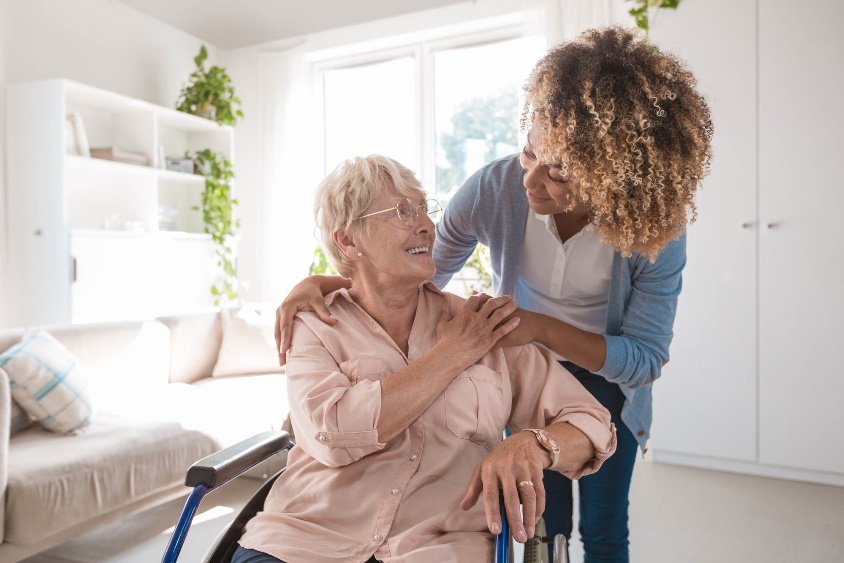 En förvaltande organistion
En möjliggörande organisation
Detta har vi lärt?
Ett modigt ledarskap krävs
Ta med juridiken redan från start
Tillit – alla kan inte engagera sig i allt

Börja där ni får mest effekt

Ta hjälp, fatta beslut och våga

Fastna inte i ännu ett administrativt system
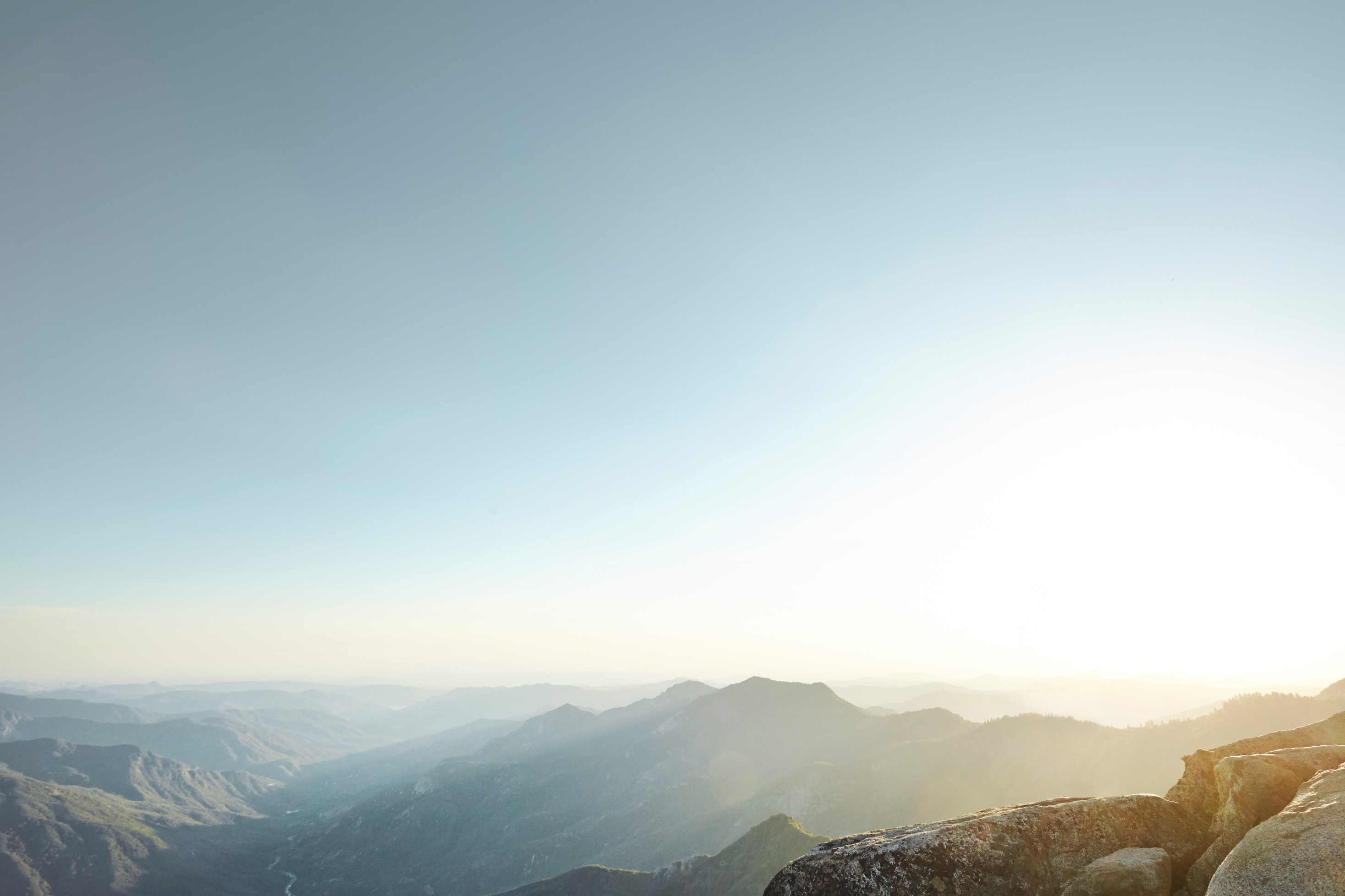 www.battredelat.se
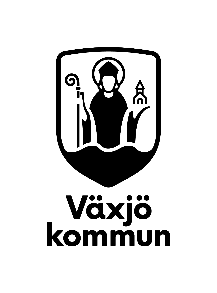 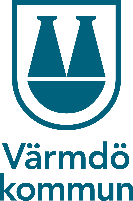 Ånge kommun
Växjö kommun
Region Skåne
Uddevalla kommun
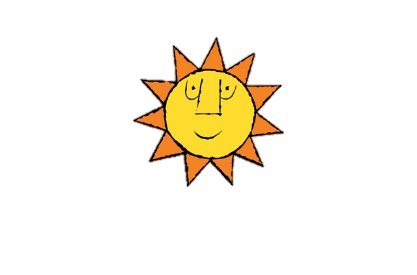 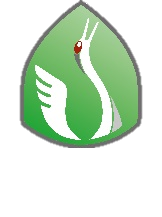 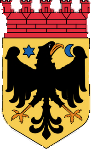 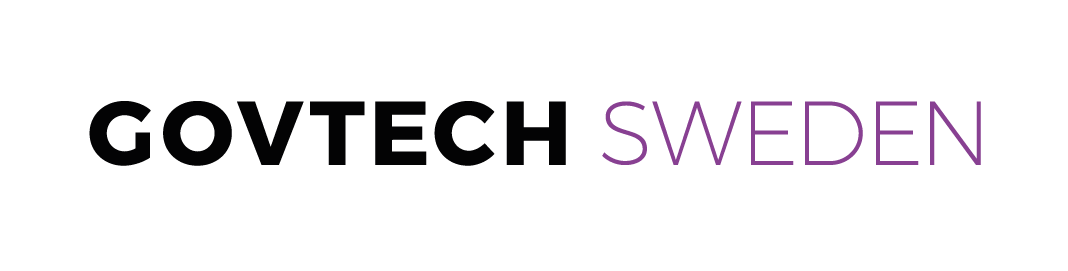 Tranemo kommun
Singula
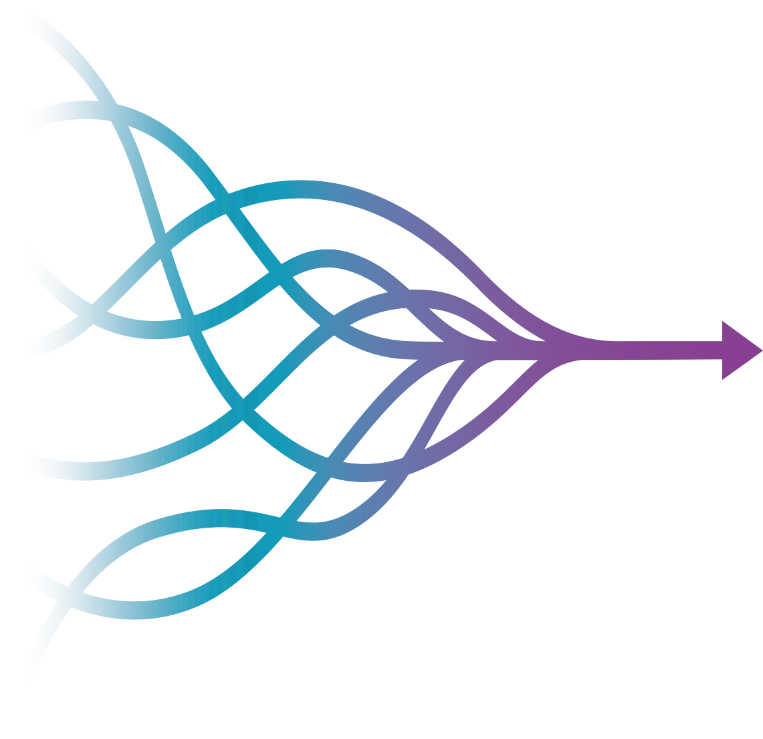 Karlstadkommun
Sundsvall kommun
Örebro kommun
Värmdö kommun
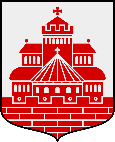 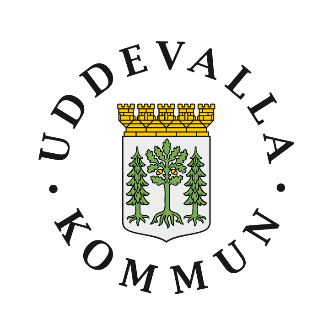 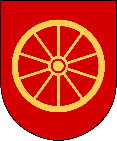 PA Consulting
Helsingborg kommun
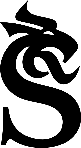 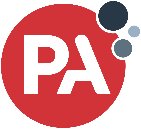 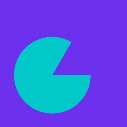 www.bättredelat.se
[Speaker Notes: På vilket sätt bidrar #Bättredelat?
Dela lösningar, kod, samverkan,]
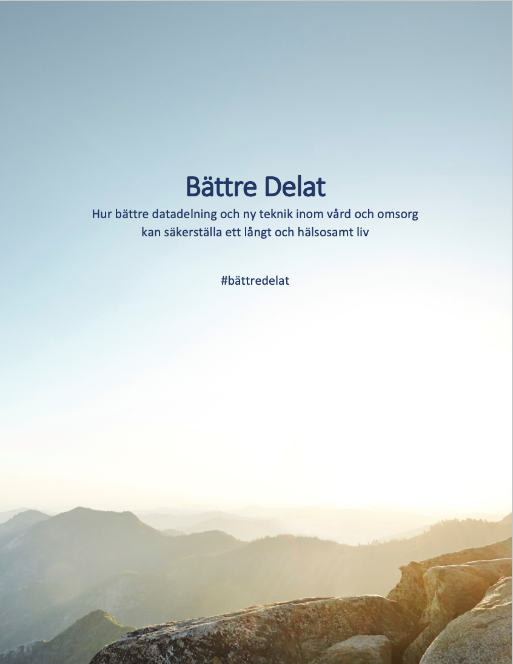 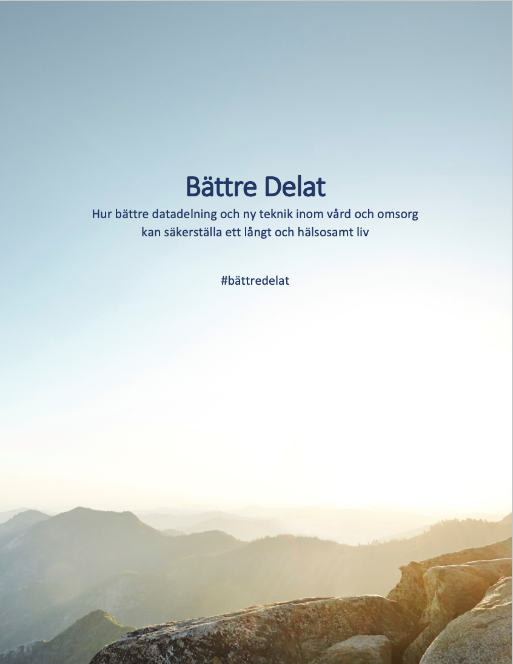 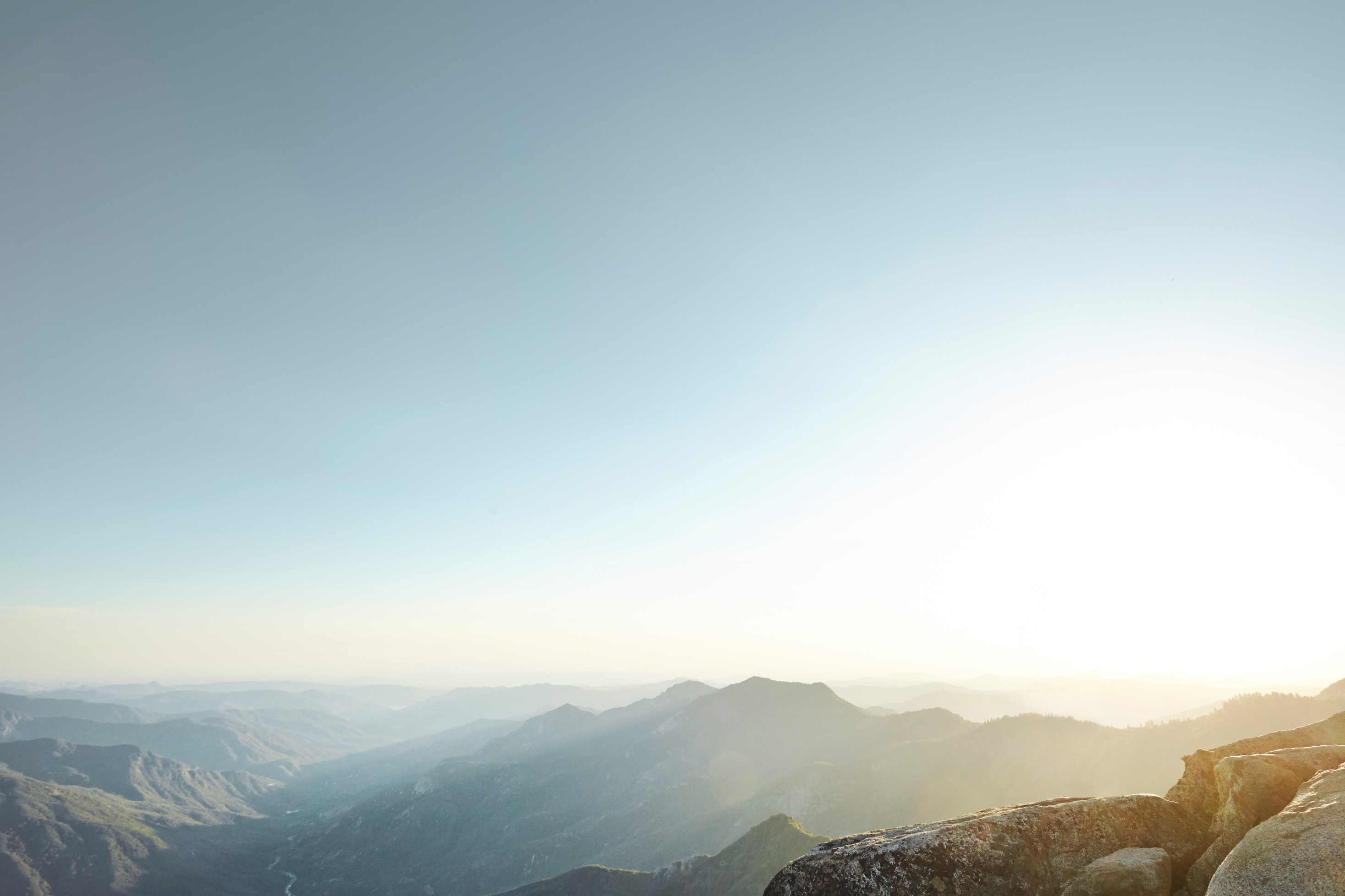 kontaktuppgifter
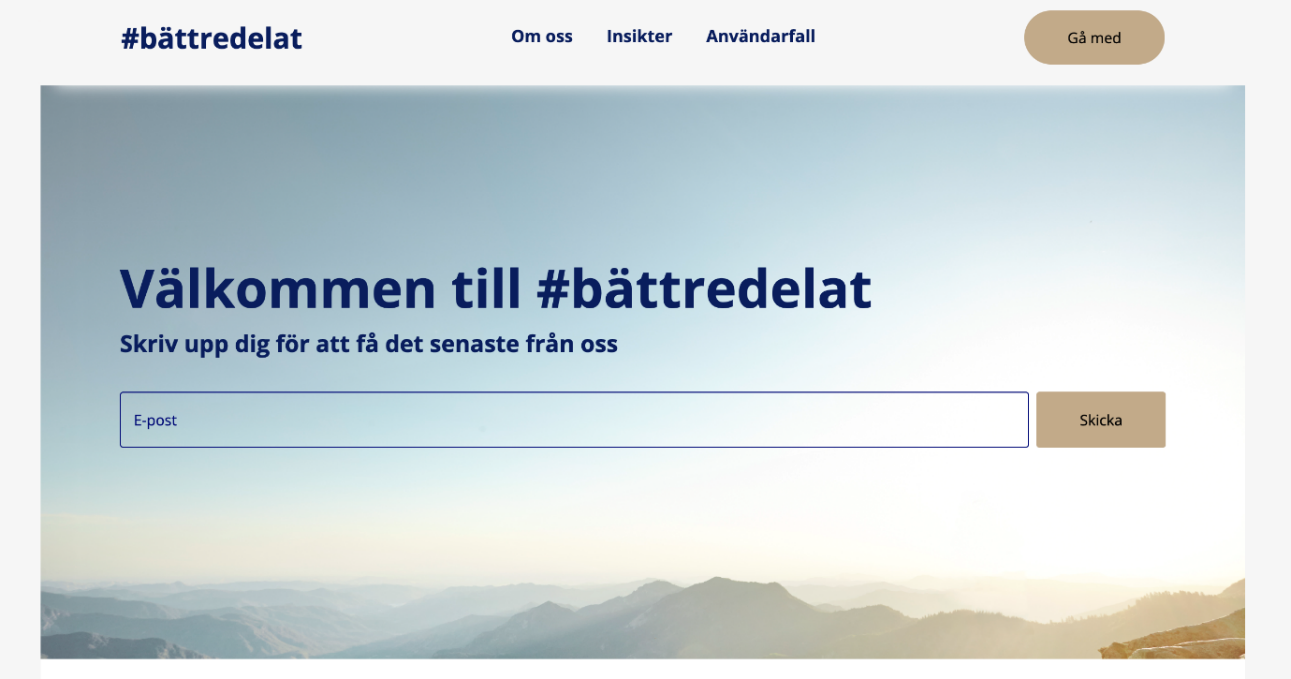 www.battredelat.se

Per Brogevik
Per.Brogevik@orebro.se
Johanna KullenbergJohanna.kullenberg@paconsulting.com
Louise CallenbergLouise.callenberg@singula.se
www.bättredelat.se
Genomfört: 

Uppstart positionspapper
Mini-intervjuer
Rundabordssamtal med kommunjurister
Kommande

Rundabordssamtal om användarfall 27 mars, april
Offentlig chef 
Podd “focus säkerhet”
Längre fram: 

Lansering posionspapper
Vitalis
Seminarium med AWS
Almedalen
E-förvaltnings-dagarna
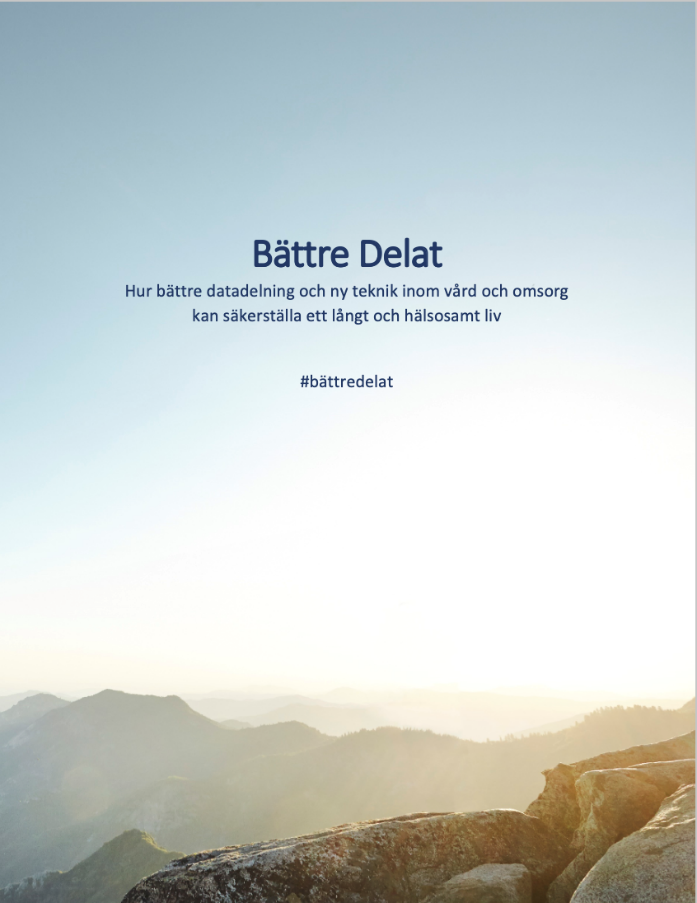 Och efter det?

BättreDelat som en egen organisation inom GovTech
Positionspapper nr. 3
www.bättredelat.se
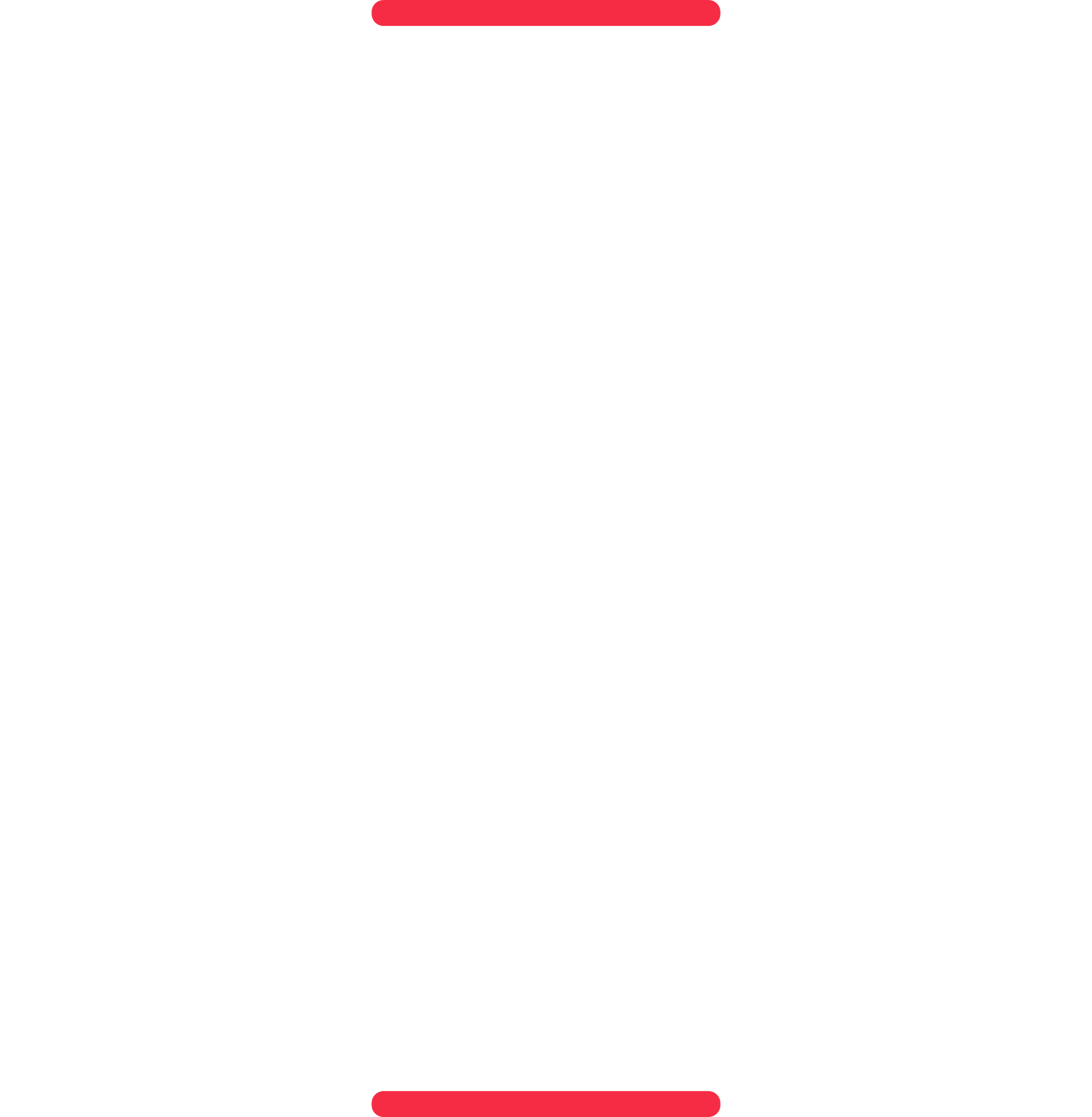 Organisationstransformation för att säkra digitaliseringsagendan
Attraktiv arbetsplats
Lägre beroende
Lägre kostnad
Sektorer:
DATADRIVET BESLUTSFATTANDE
SÄKERSTÄLLA UPPDRAGET
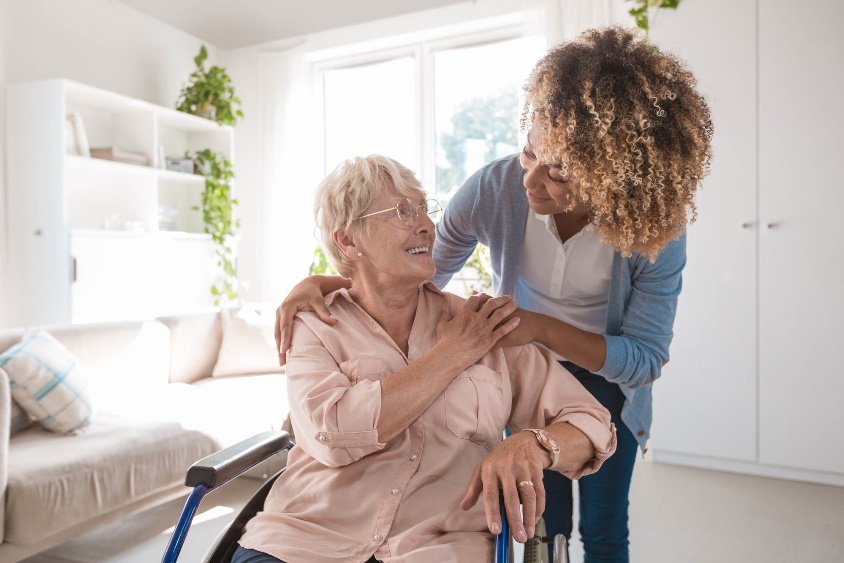 Kompetens- och digitaliseringscenter
Utveckling
Plattform för automation & process
Tar fram appar “div fabriker”
Gemensamma resurser
Gemensamma informationsmodeller
Kompetens- och digitaliseringscenter
Personal - Ekonomi - Juridik & säkerhet
IT
[Speaker Notes: Den nya kommunala organisationen måste vara möjliggörande inte förvatande. Dvs gilla att vara i ständig förändring...
Citat: Matteby.
Modiga ledare.
Tydligt mål som spänner över alla sektorer. Digitalisering är en del av “min “ verksamhet]
Organisationstransformation för att säkra digitaliseringsagendan
Personal - Ekonomi - Juridik & säkerhet
Kommunledning
Digitaliseringscenter
Barn & utbildning
Kultur & fritid
Social
Miljö & hälsa
Byggnad
Samhälls-byggnad
IT
Digitaliseringscenter – lyssnar in
samlar ihop
IT – genomför och förvaltar
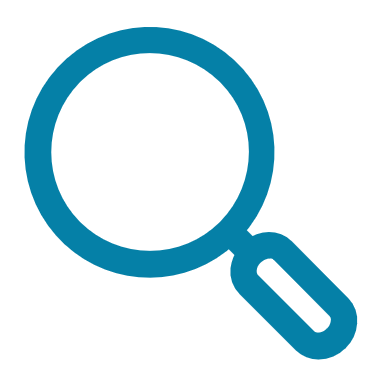 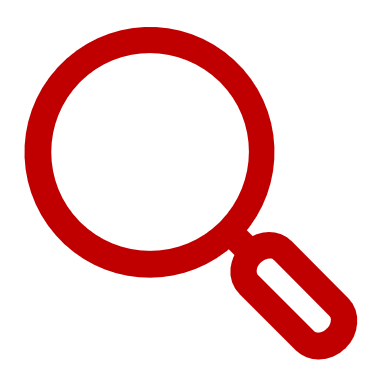 Utveckling för säkerställande av effektiva processer för datadrivet beslutsfattande
En plattform för automation & process – identifierar och hanterar förvaltningens behov 
Utgör en gemensam resurs 
Tar fram analyser och underlag utifrån tillgänglig information som finns tillgänglig i systemen idag
Förvalta befintliga lösningar och projektledning av implementering av nya lösningar


Säkerhet
Förvaltning
Administrationssystem Samarbete & kommunikation 
Datalager & kvalitet
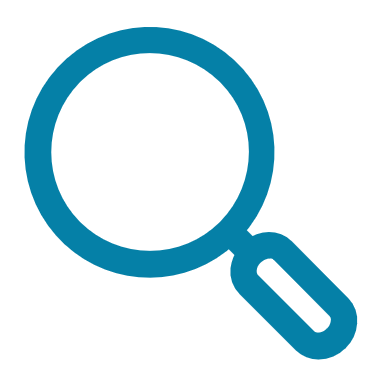 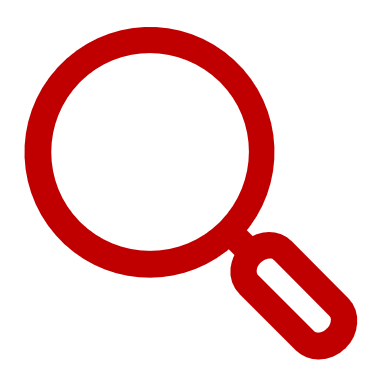